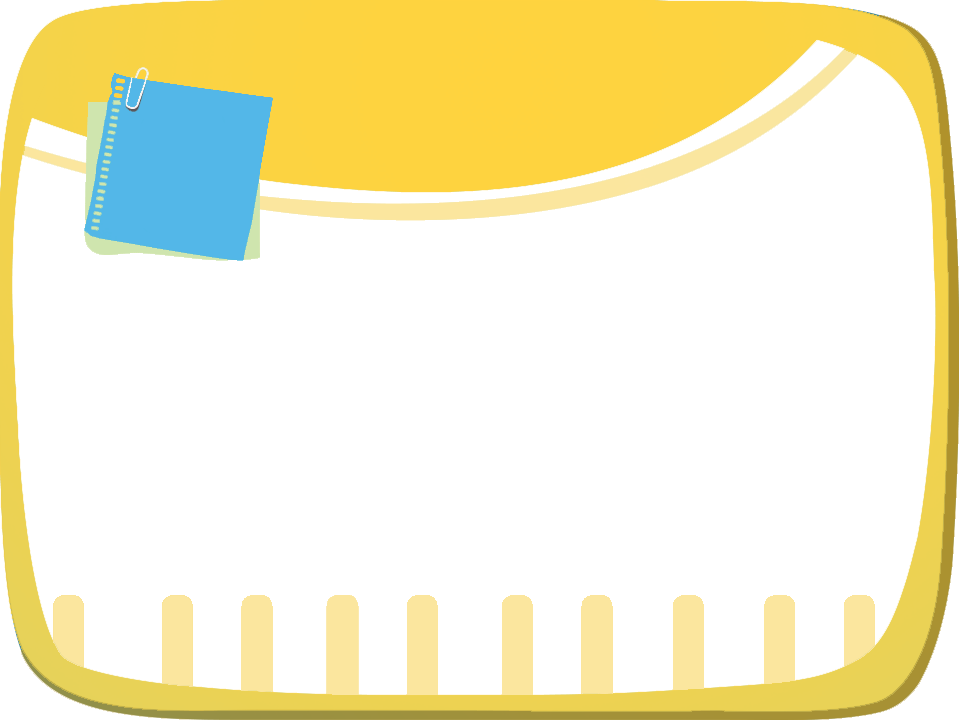 Bài
21C
Trẻ thơ và trăng
Đêm Trung thu của gà con
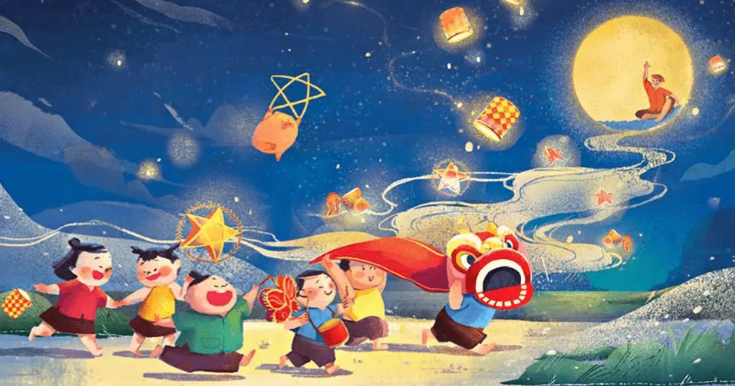 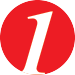 Nghe – nói
Nói những điều em thích về mặt trăng.
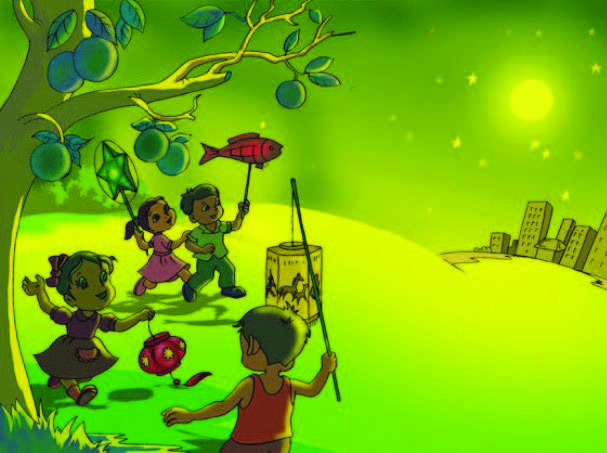 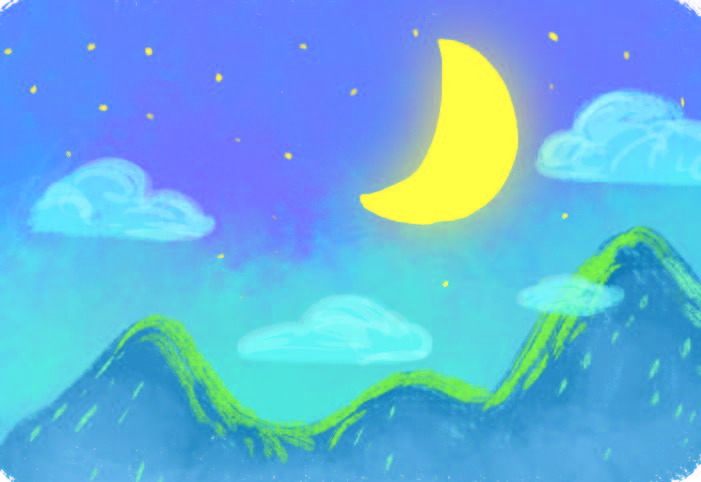 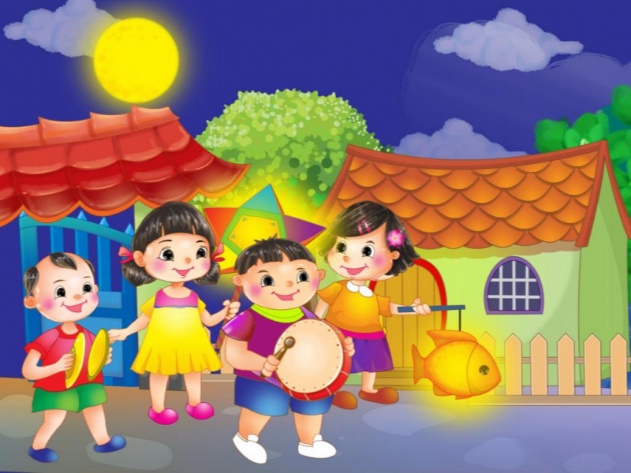 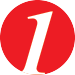 Nghe – nói
Nói những điều em thích về mặt trăng.
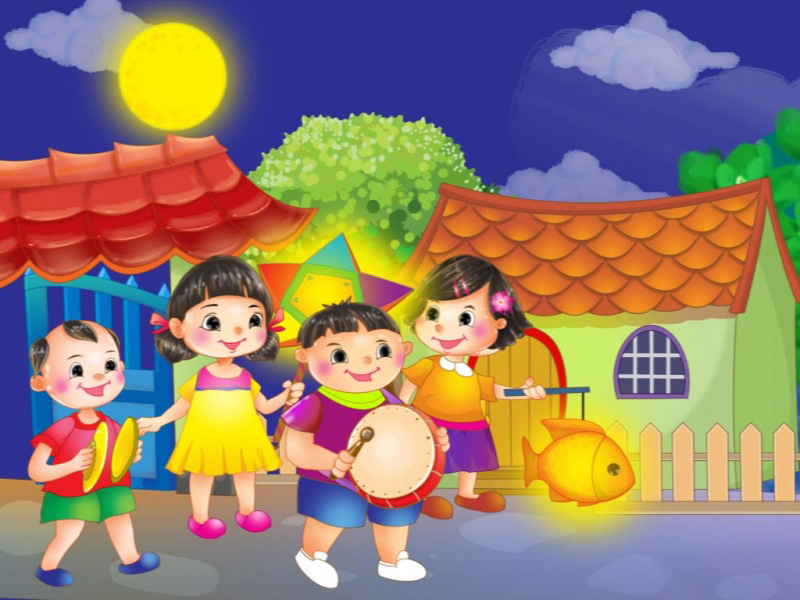 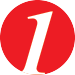 Nghe – nói
Nói những điều em thích về mặt trăng.
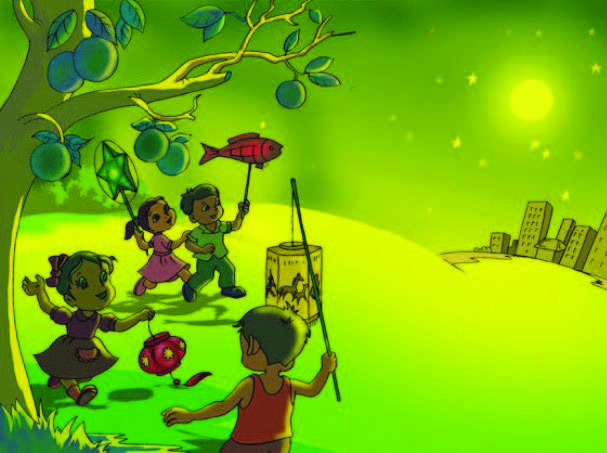 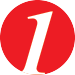 Nghe – nói
Nói những điều em thích về mặt trăng.
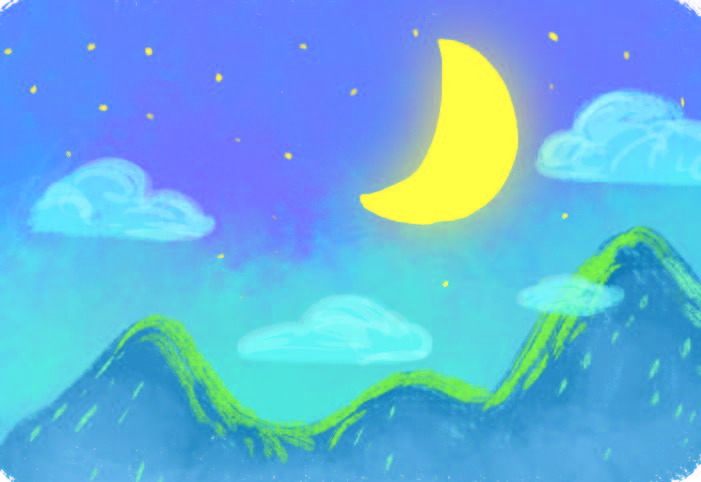 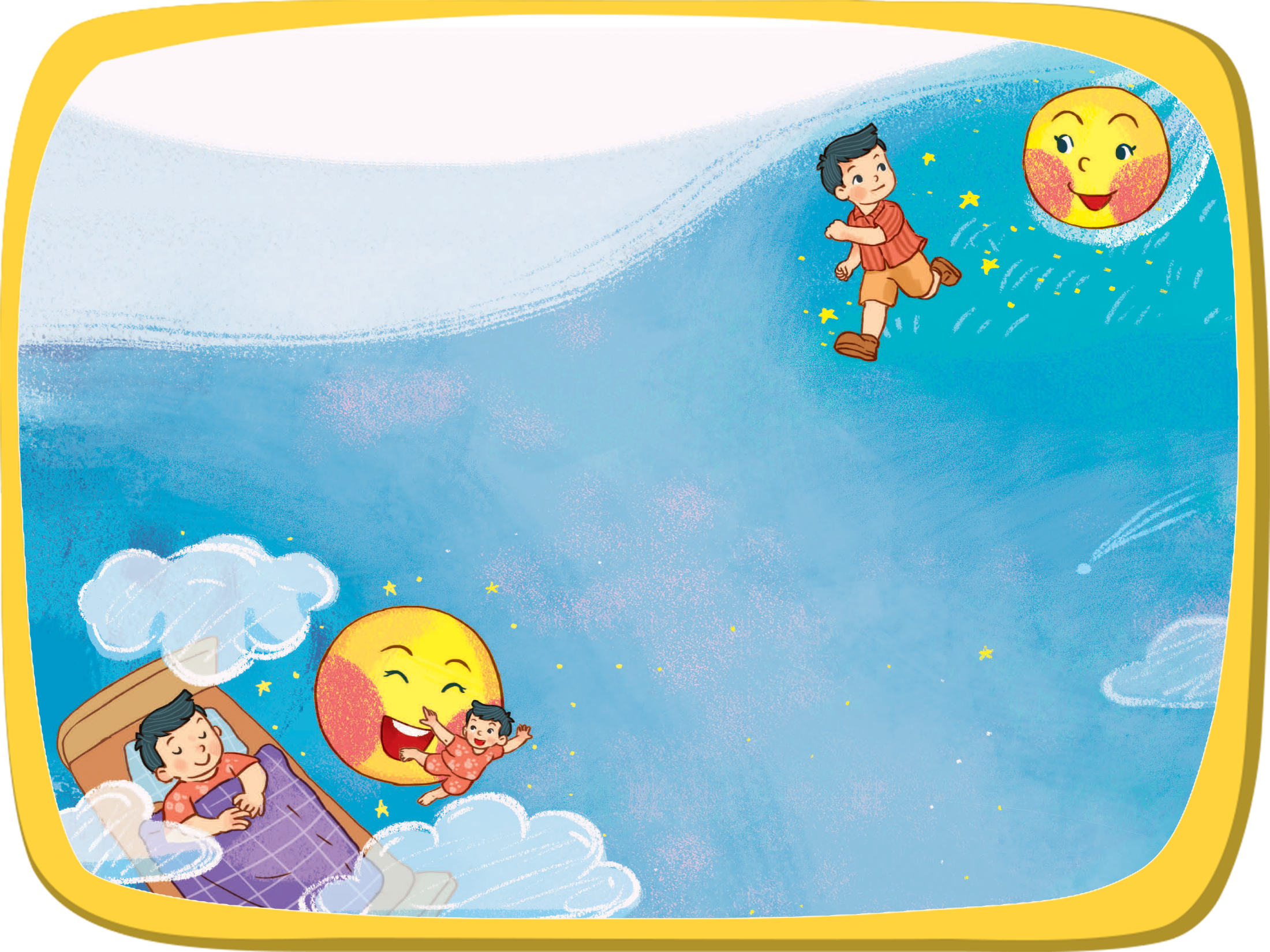 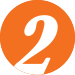 Đọc
Trăng của bé
1.
Bé đi, trăng đi cùng
Bé đứng, trăng đứng ngó
Bé chạy, trăng chạy thi
Bé ngồi, trăng ngồi đó.
2.
Đến khuya, bé đi ngủ
Trăng theo vào giấc mơ
Bé dìu trăng vỗ cánh
Bay giữa trời bao la.
3.
Thức dậy, bé ngơ ngác
Vội chạy đi tìm trăng
Trăng trốn đâu kĩ thế
Để sân trời bỏ không?
(Theo Phạm Đình Ân)
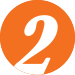 Đọc
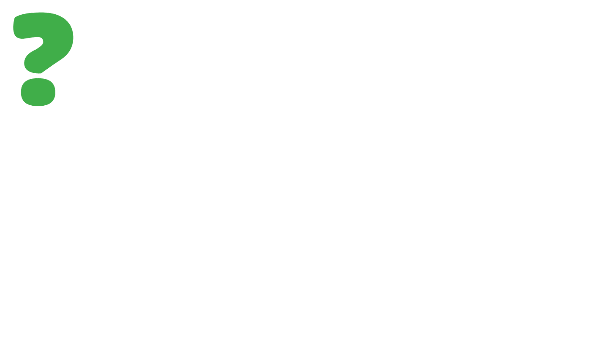 a) Đọc từng khổ thơ trong nhóm.
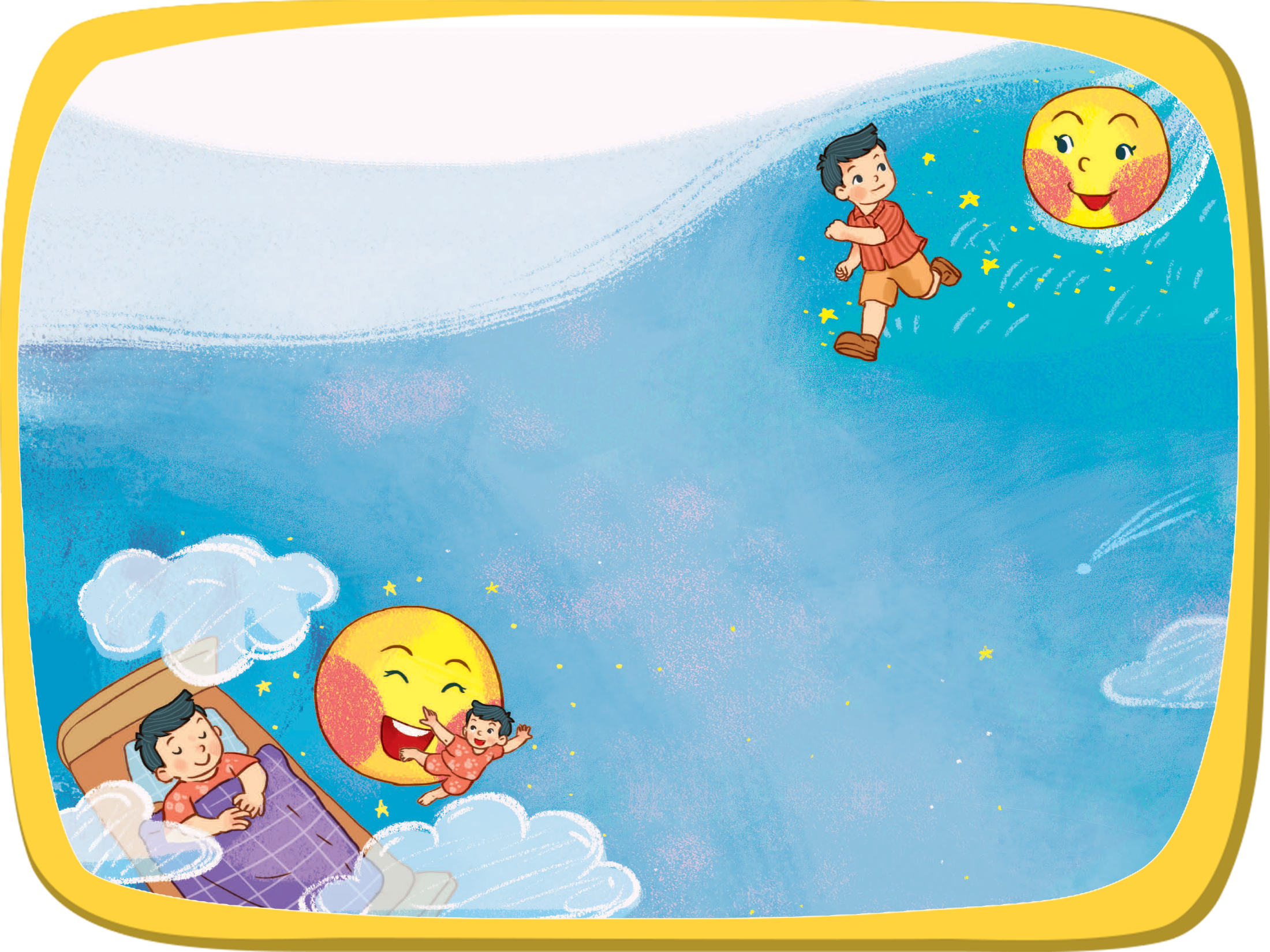 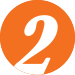 Đọc
Trăng của bé
1.
Bé đi, trăng đi cùng
Bé đứng, trăng đứng ngó
Bé chạy, trăng chạy thi
Bé ngồi, trăng ngồi đó.
2.
Đến khuya, bé đi ngủ
Trăng theo vào giấc mơ
Bé dìu trăng vỗ cánh
Bay giữa trời bao la.
3.
Thức dậy, bé ngơ ngác
Vội chạy đi tìm trăng
Trăng trốn đâu kĩ thế
Để sân trời bỏ không?
(Theo Phạm Đình Ân)
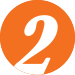 Đọc
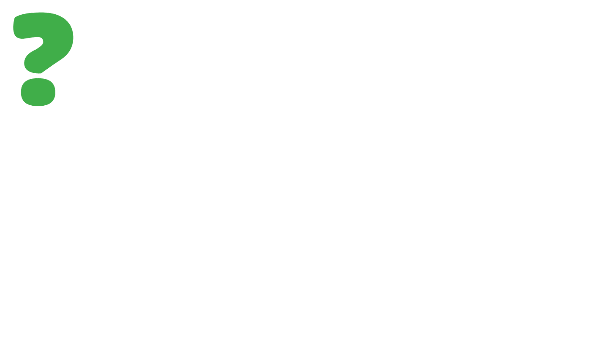 a) Đọc từng khổ thơ trong nhóm.
1.
Bé đi, trăng đi cùng
Bé đứng, trăng đứng ngó
Bé chạy, trăng chạy thi
Bé ngồi, trăng ngồi đó.
2.
Đến khuya, bé đi ngủ
Trăng theo vào giấc mơ
Bé dìu trăng vỗ cánh
Bay giữa trời bao la.
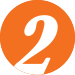 Đọc
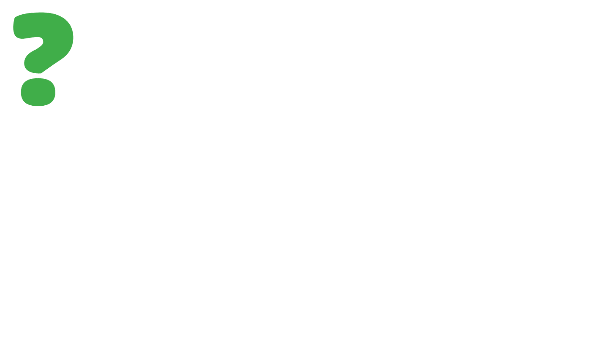 b) Khổ thơ số mấy nói về bé và trăng vào đêm khuya?
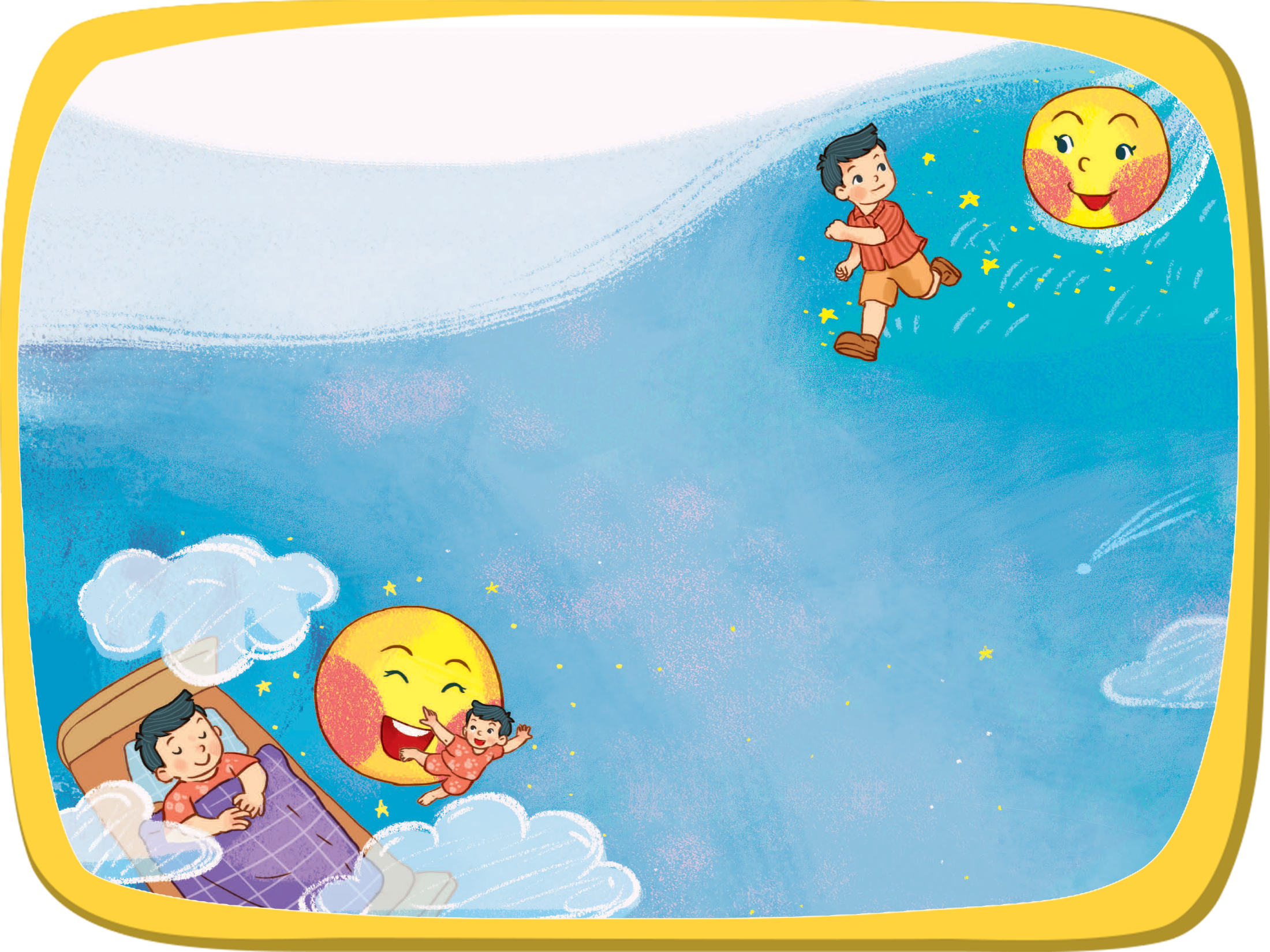 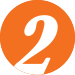 Đọc
Trăng của bé
1.
Bé đi, trăng đi cùng
Bé đứng, trăng đứng ngó
Bé chạy, trăng chạy thi
Bé ngồi, trăng ngồi đó.
2.
Đến khuya, bé đi ngủ
Trăng theo vào giấc mơ
Bé dìu trăng vỗ cánh
Bay giữa trời bao la.
3.
Thức dậy, bé ngơ ngác
Vội chạy đi tìm trăng
Trăng trốn đâu kĩ thế
Để sân trời bỏ không?
(Phạm Đình Ân)
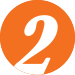 Đọc
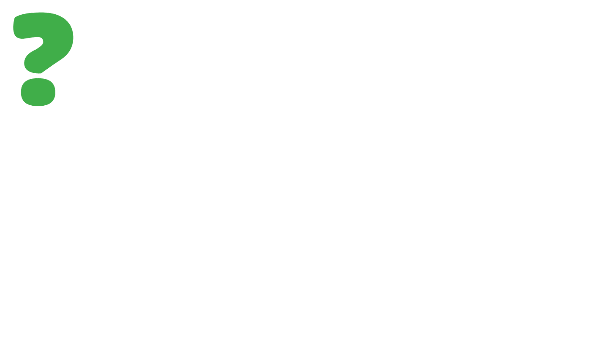 c) Đọc những câu thơ em thích trong bài.
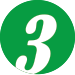 Viết
Tô và viết.
‒ Tô chữ hoa: D, Đ.
‒ Viết: Dương Đông.
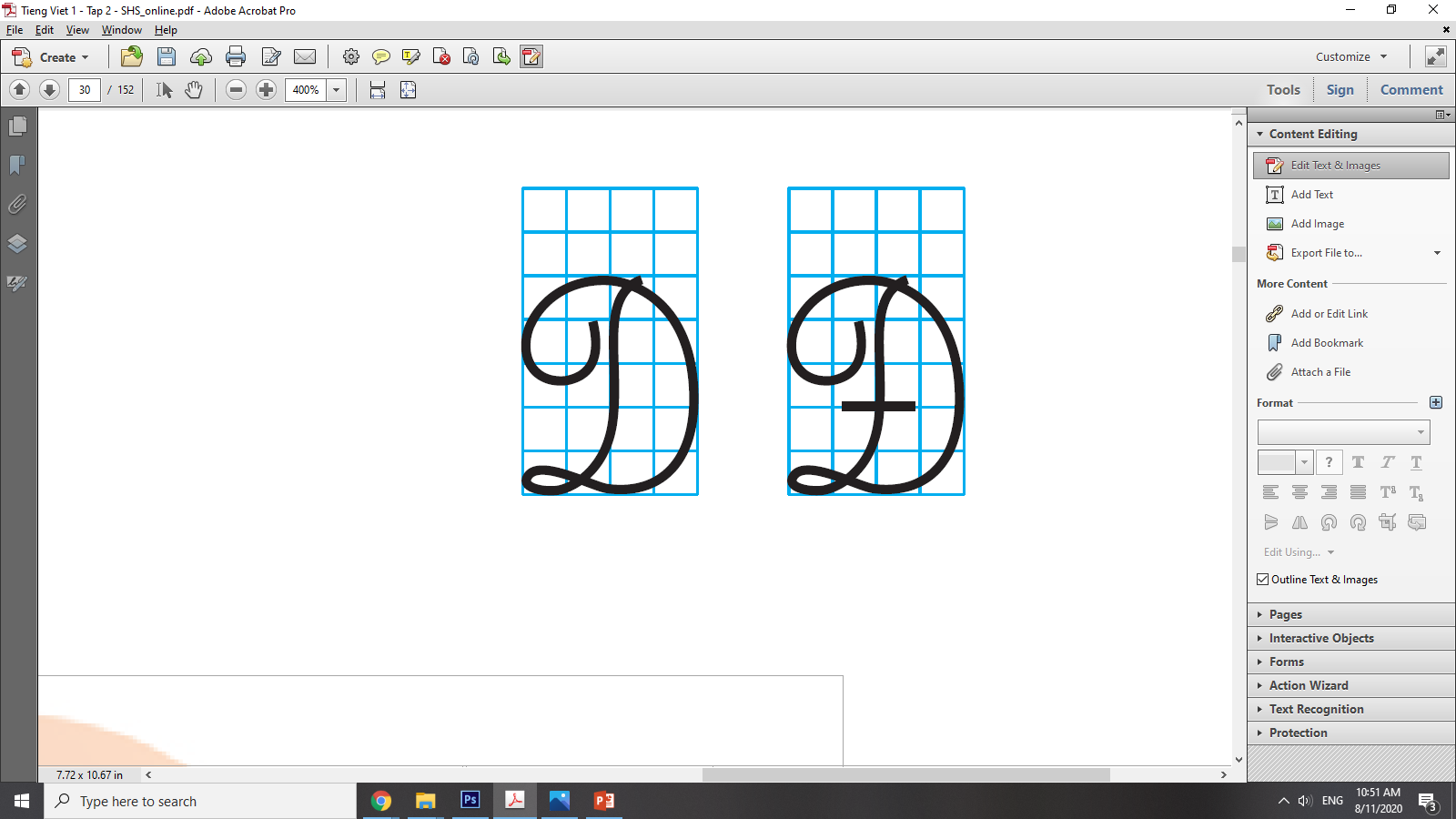 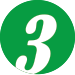 Viết
b) Viết một câu nói về trăng.
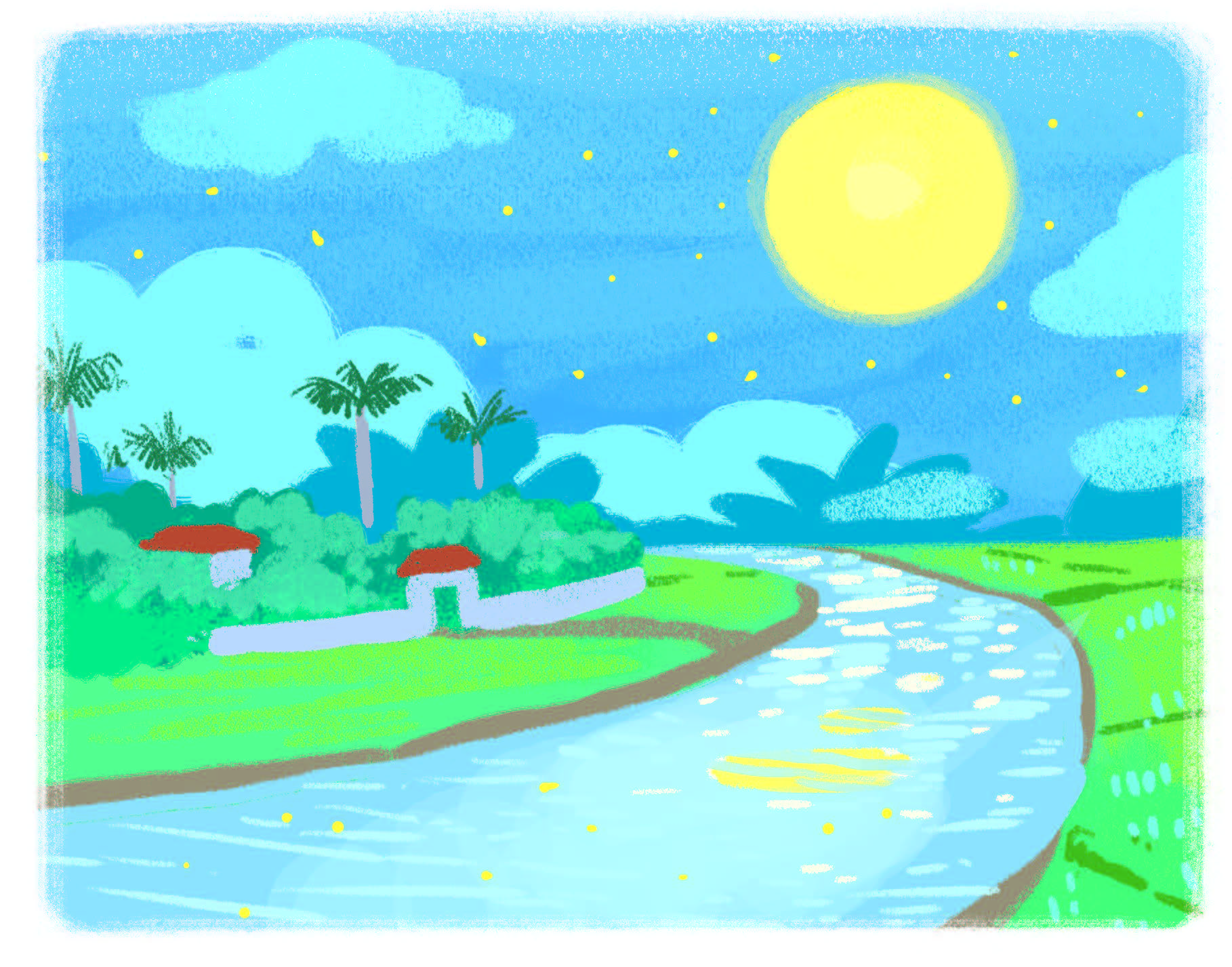 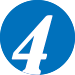 Nghe – nói
Giới thiệu một bức tranh em vẽ về trăng.
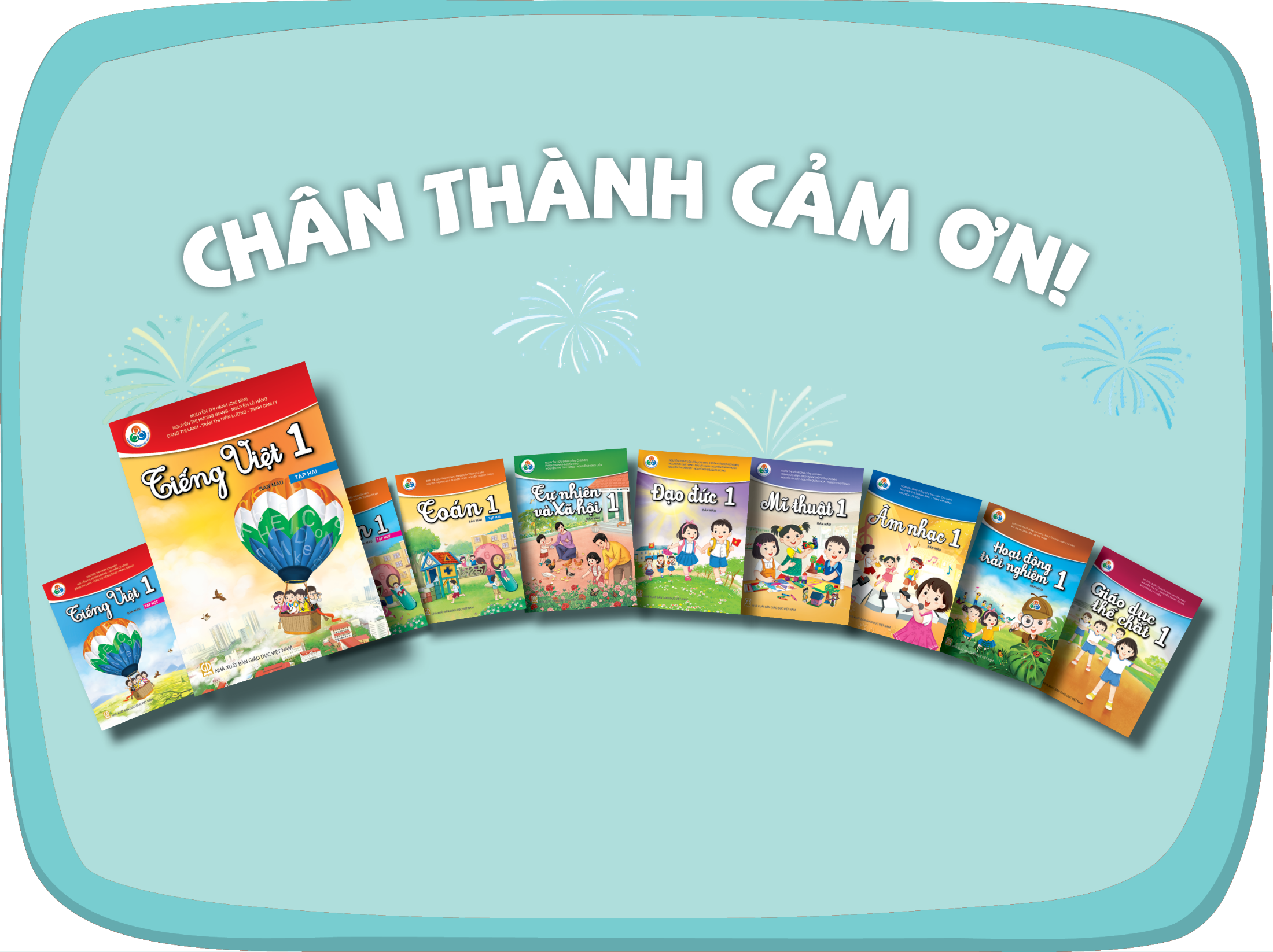